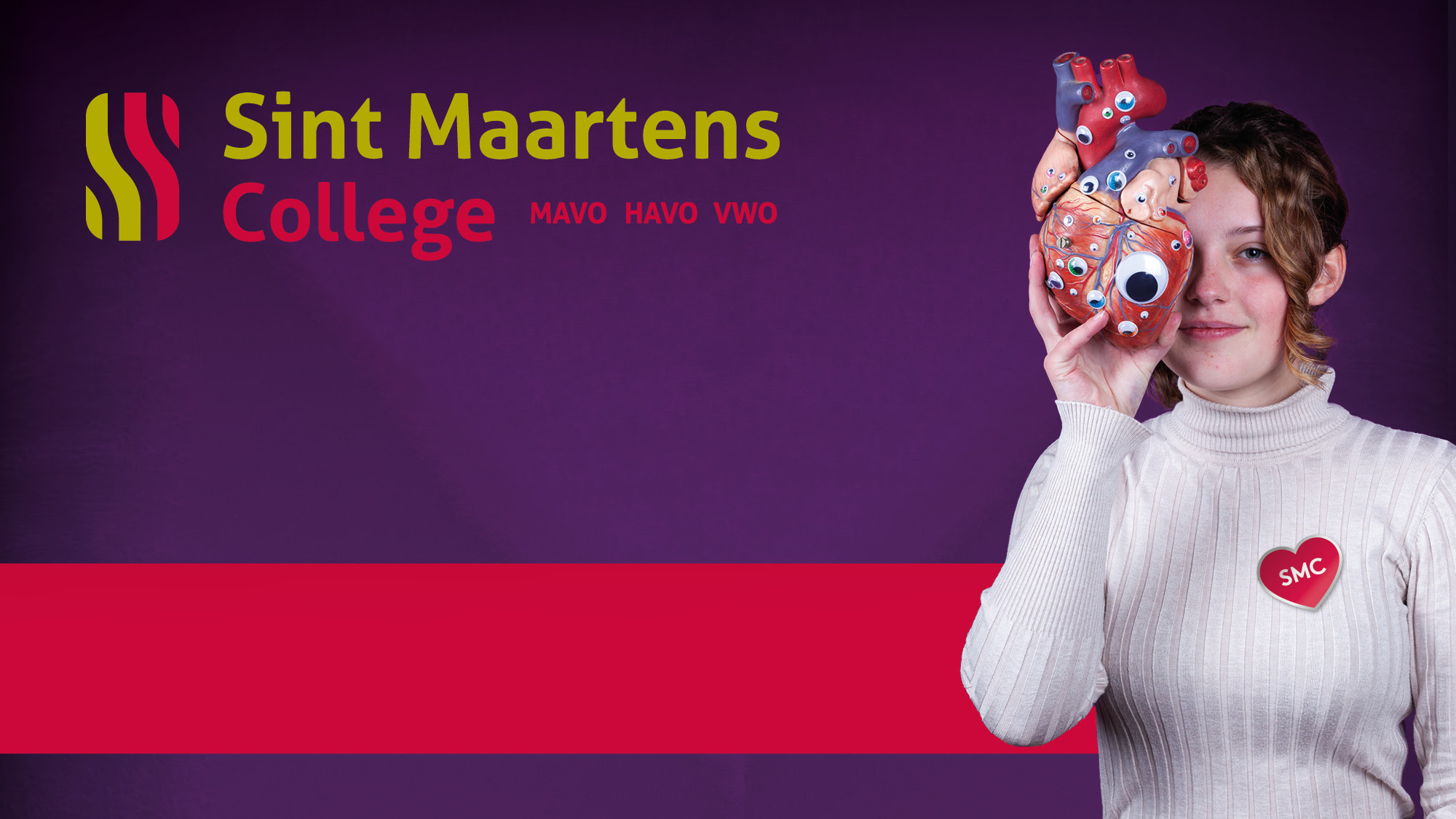 Welkom op het
Sint-Maartenscollege
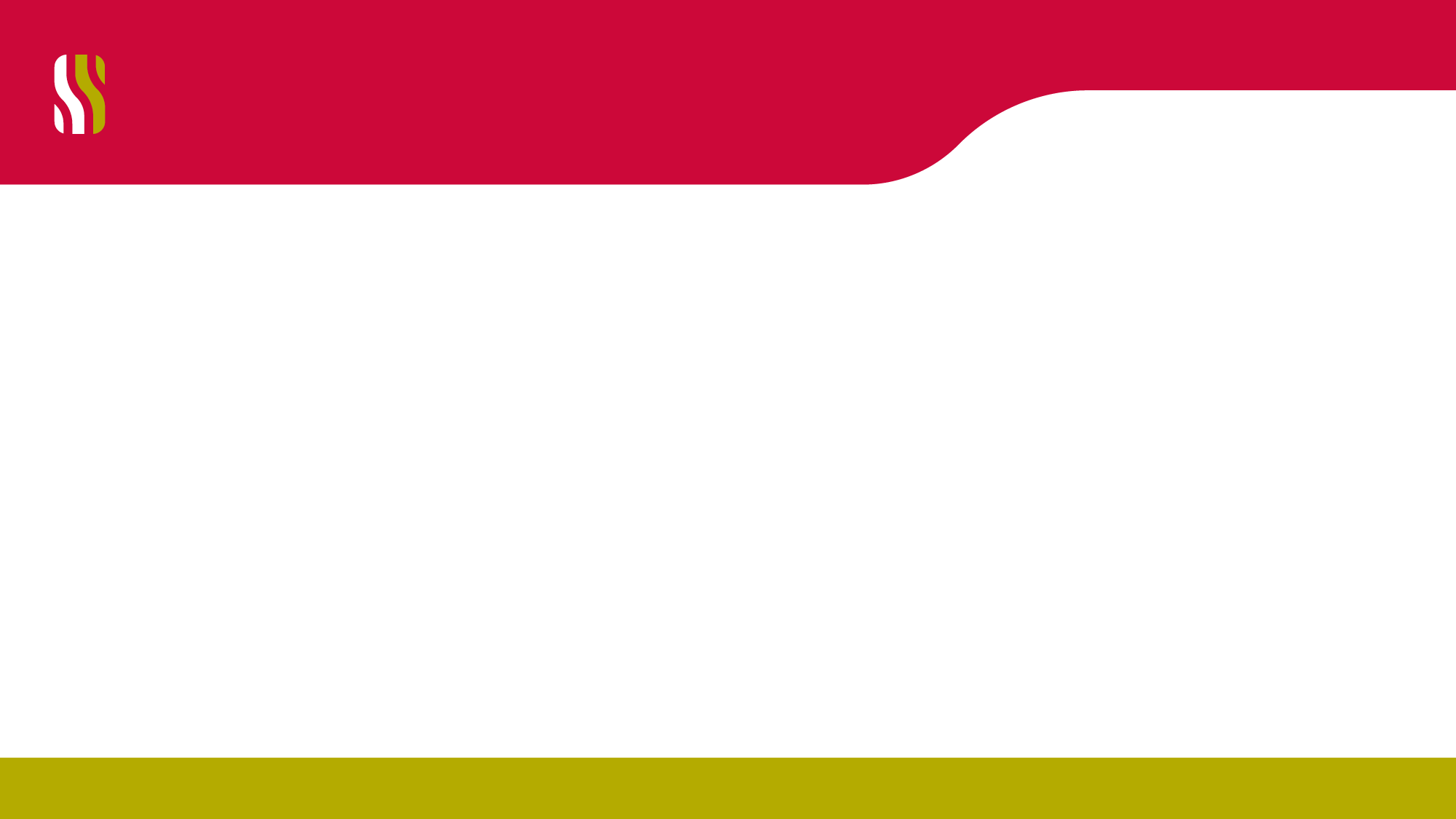 Sint-Maarten!
Waar staat het SMC voor?
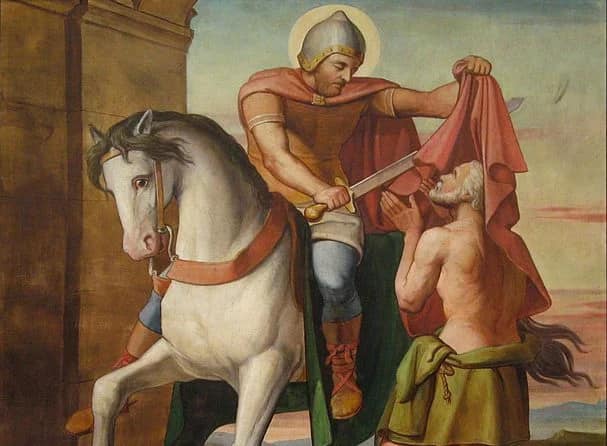 Welkom op het Sint-Maartenscollege
[Speaker Notes: Mantel: samen delen]
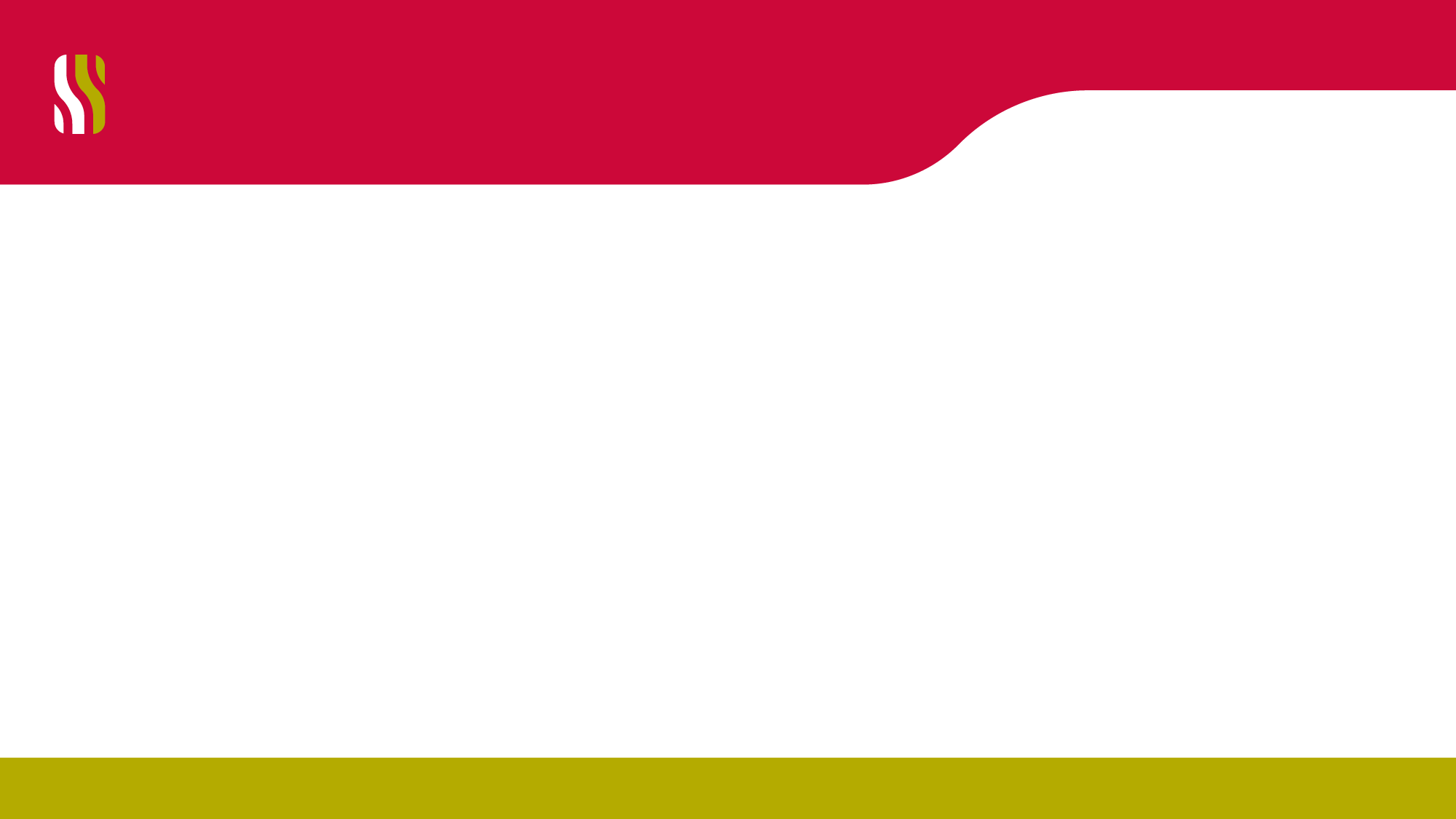 Waar staat het SMC voor?
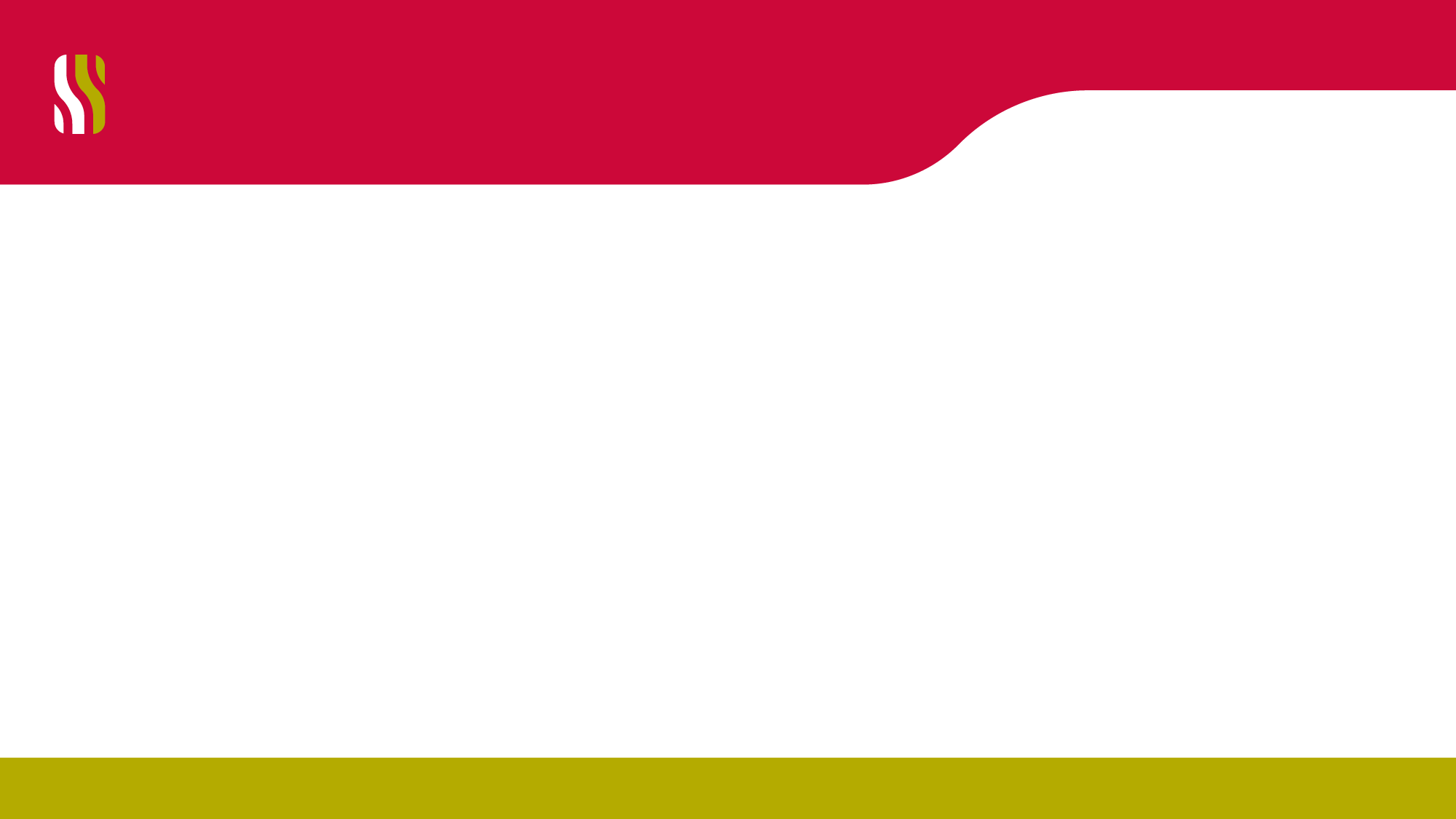 Extra activiteiten
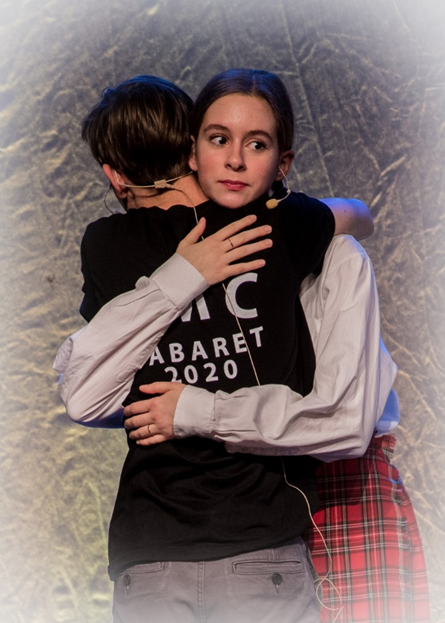 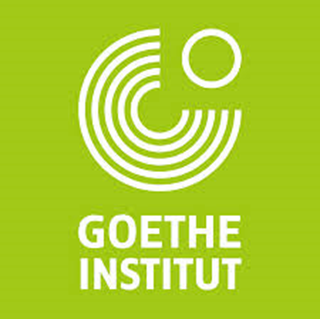 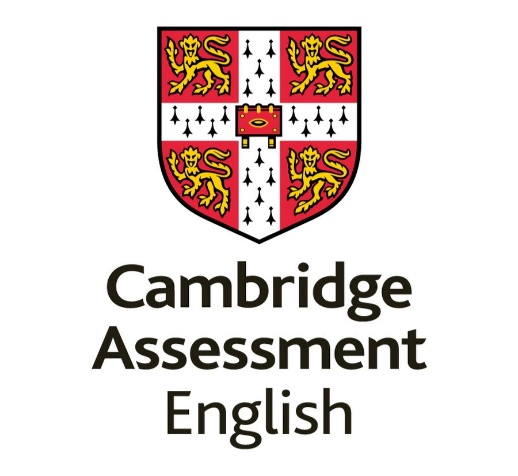 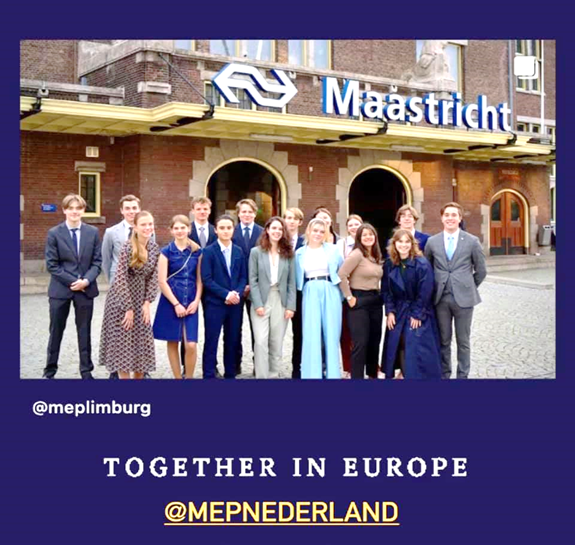 Welkom op het Sint-Maartenscollege
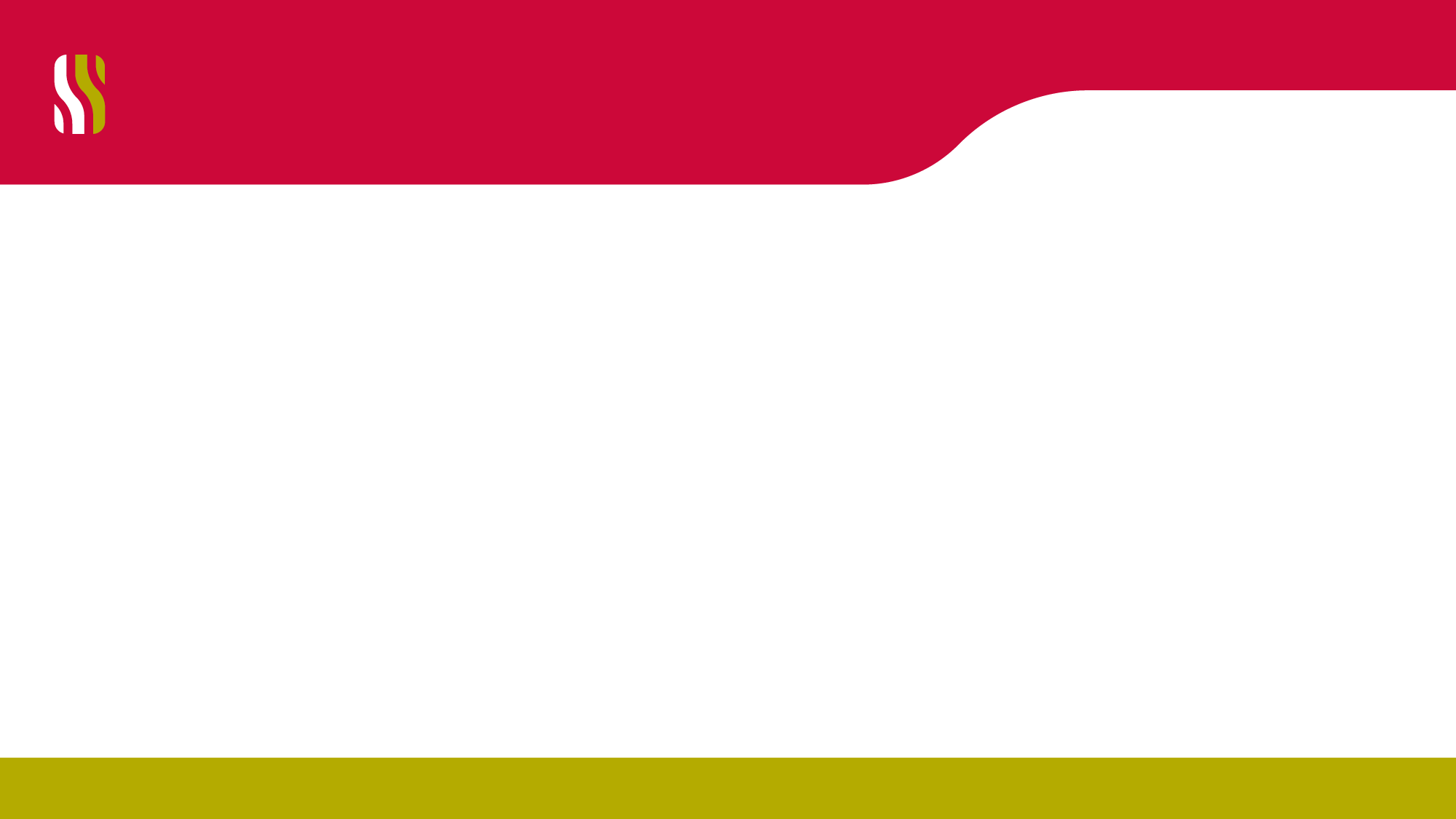 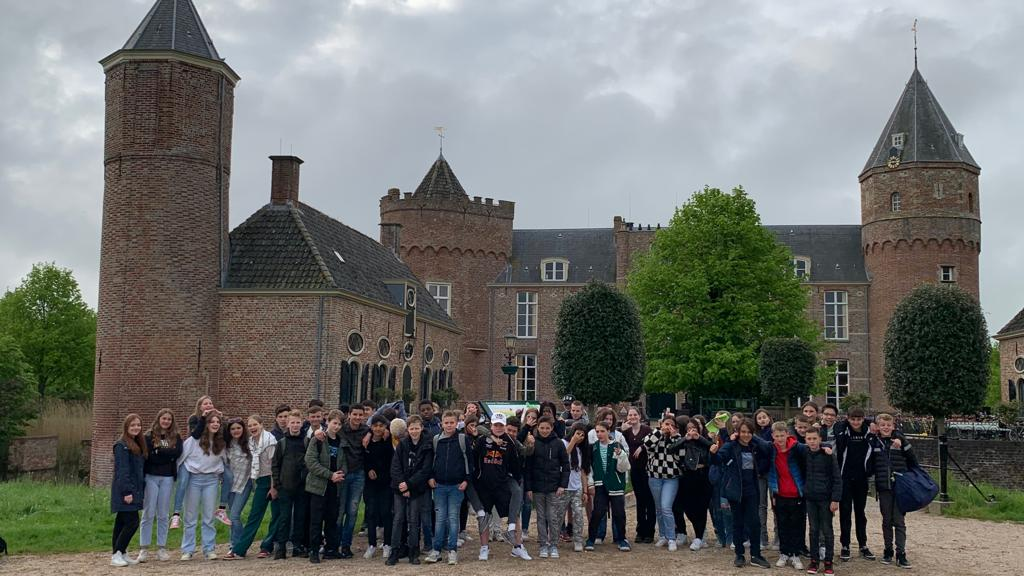 Extra activiteiten
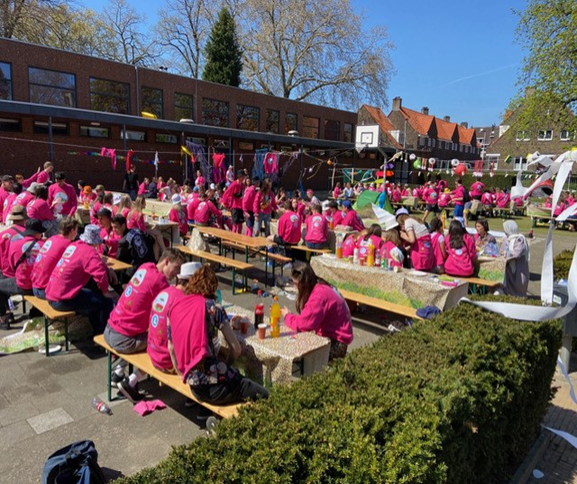 Welkom op het Sint-Maartenscollege
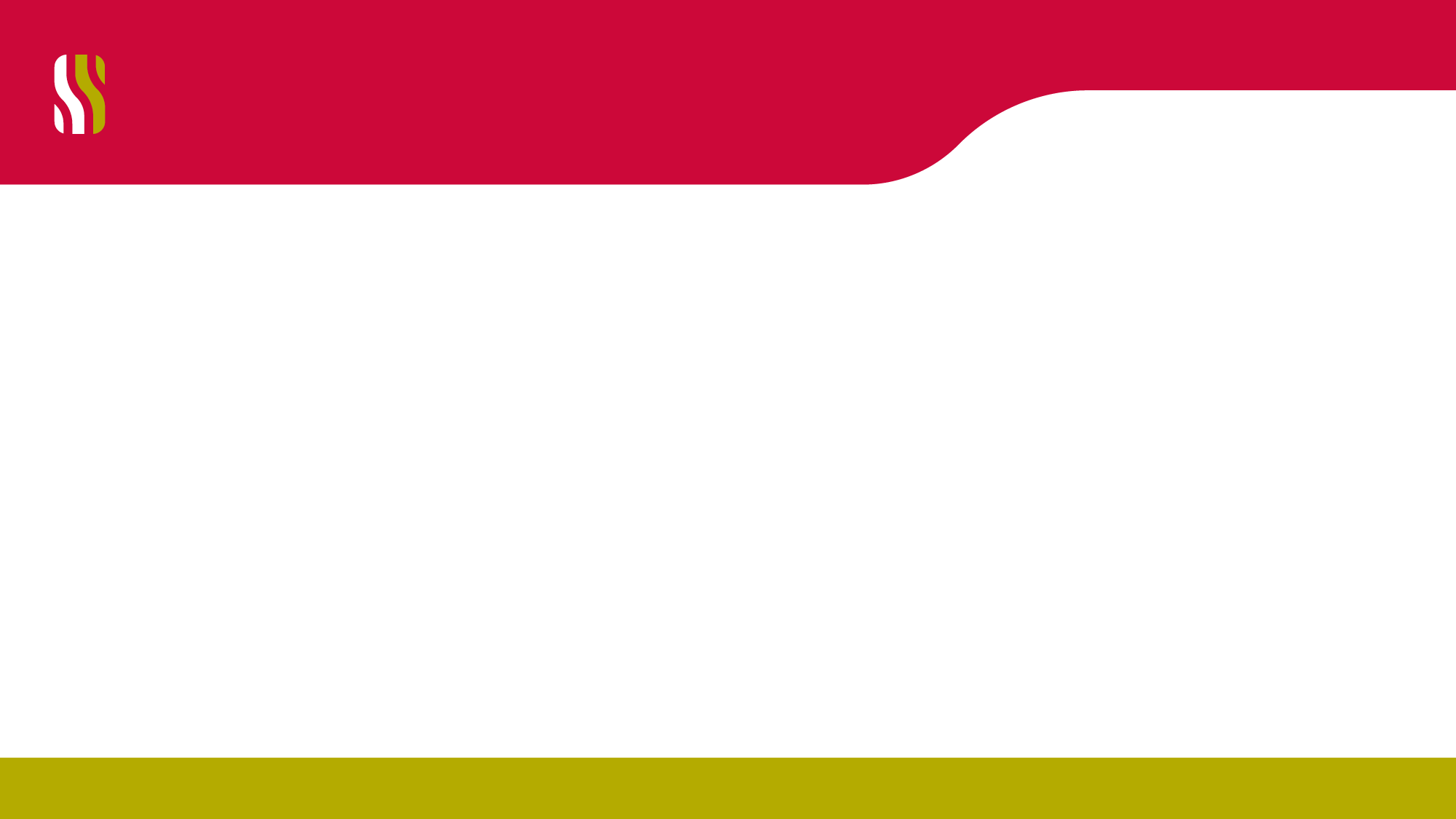 Profielkeuze
[Speaker Notes: Er is meer mogelijk dan dat lijkt. Een BFC-ll met een N-profiel met wisA en inf kan bij ons naar N&G aangezien inf dan als wensvak worden gezet, enz. Maatwerk wordt geleverd.]
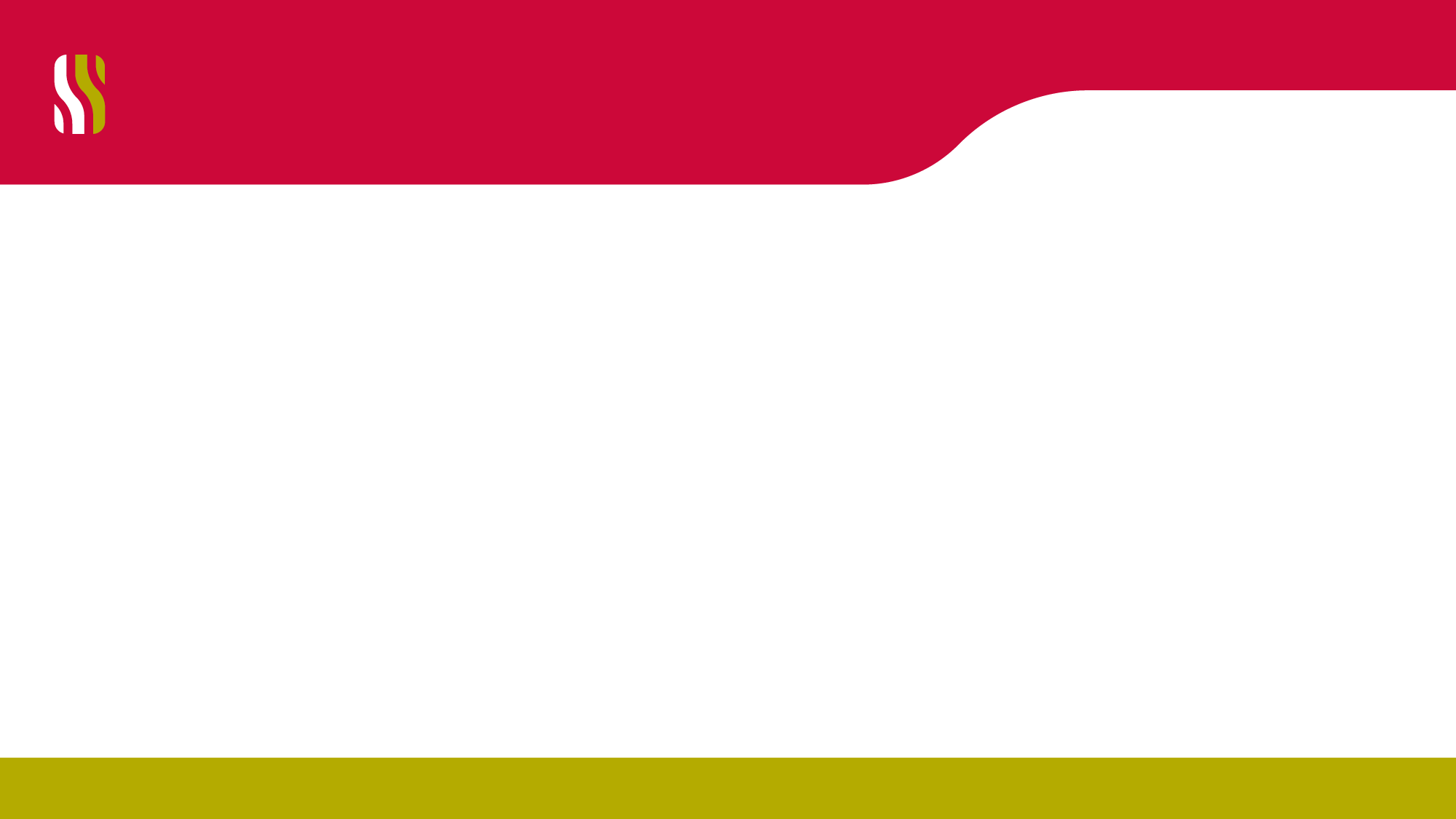 Dank je wel voor je aandacht
Vragen?
Welkom op het Sint-Maartenscollege